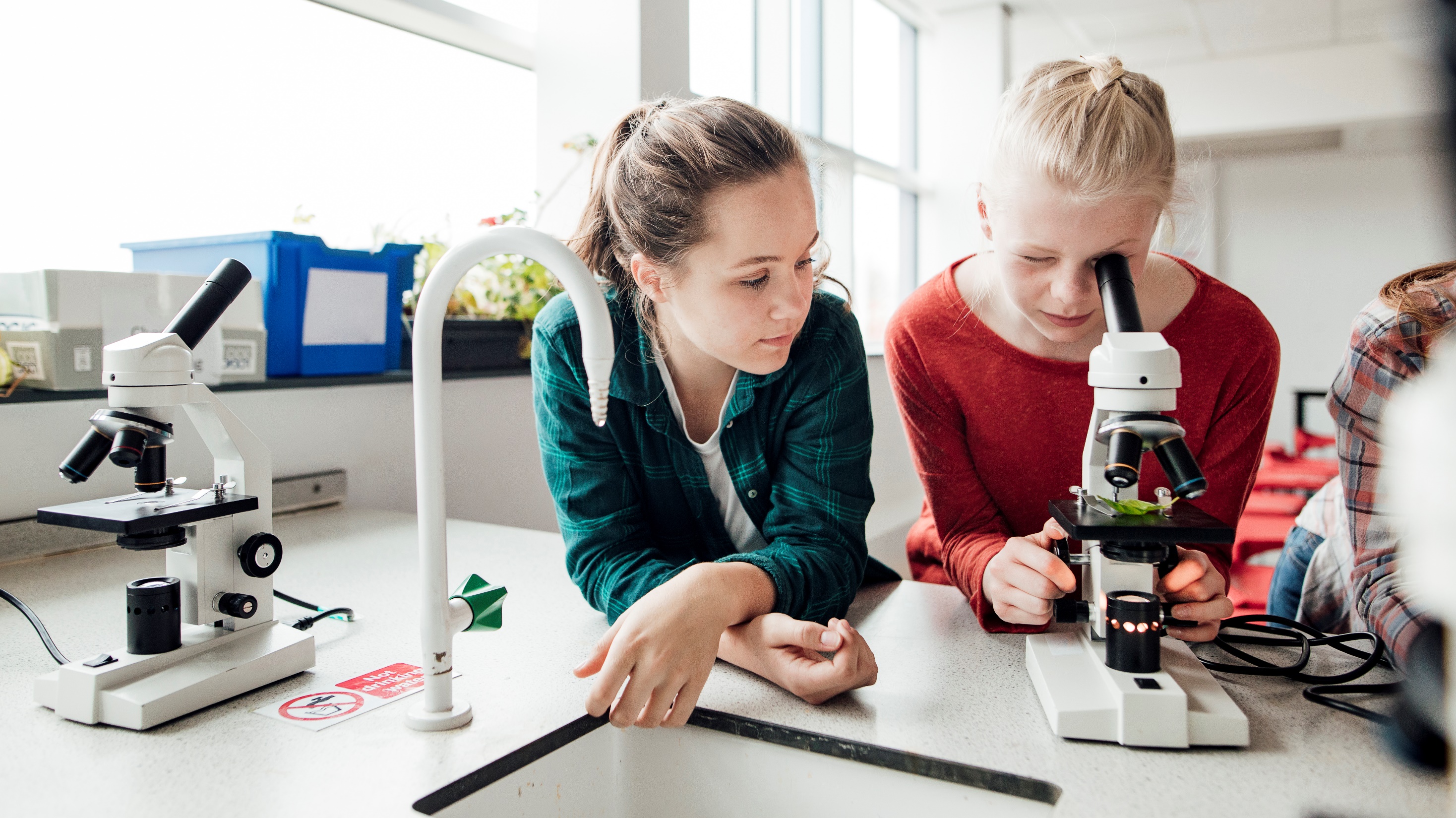 Storyboard
Roze: Les doel
Groen: Digitale didactiek 
Oranje: Fysieke werkvormen 
Geel: Feedback
Blauw: Sleutelbegrip
Cornelieke
Hiran
Sura
Yonca
Sabrina
Les 1
Les 1
Voorkennis activeren + 
Oriëntatie op beroep
Les 1
Voorkennis activeren + 
Oriëntatie op beroep
Bedrijfsonderzoek 

Werkvorm: 
Opdachtsvorm
Les 1
Voorkennis activeren + 
Oriëntatie op beroep
Bedrijfsonderzoek 

Werkvorm: 
Opdachtsvorm
Mentimeter 
Werkvorm: interactievorm - brainstom

 Infographic maken 
Werkvorm: opdrachtvorm – infographic maken
Les 1
Geen
Mentimeter 
Werkvorm: interactievorm - brainstom

 Infographic maken 
Werkvorm: opdrachtvorm – infographic maken
Voorkennis activeren + 
Oriëntatie op beroep
Bedrijfsonderzoek
Werkvorm: 
Opdachtsvorm
Les 1
Bedrijfsonderzoek
Werkvorm: 
Opdachtsvorm
Mentimeter 
Werkvorm: interactievorm - brainstom

 Infographic maken 
Werkvorm: opdrachtvorm – infographic maken
Geen
Voorkennis activeren + 
Oriëntatie op beroep
1. wederzijdse afhankelijk-
heid​
2. individuele 
aanspreekbaarheid​
3. directe interactie​
4. ontwikkeling van 
sociale 
vaardigheden​
5. aandacht voor het 
groepsproces​
Les 2
Les 2
Kwaliteiten ontdekken
Les 2
Kwaliteiten ontdekken
Online
Kern
kwadranten maken

Werkvorm:
Kern
kwadranten
Les 2
Kwaliteiten ontdekken
Online
Kern
kwadranten maken

Werkvorm:
Kern
kwadranten
Kwaliteiten
spel 
spelen 

Werkvorm:
spelvorm
Les 2
Kwaliteiten ontdekken
Online
Kern
kwadranten maken

Werkvorm:
Kern
kwadranten
Kwaliteiten
spel 
spelen 

Werkvorm:
spelvorm
Geen
Les 2
Kwaliteiten ontdekken
Online
Kern
kwadranten maken

Werkvorm:
Kern
kwadranten
Kwaliteiten
spel 
spelen 

Werkvorm:
spelvorm
Geen
1. wederzijdse 
afhankelijkheid​
2. individuele 
aanspreekbaarheid​
3. directe interactie​
4. ontwikkeling van 
sociale 
vaardigheden​
5. aandacht voor het groepsproces
Les 3
Les 3
Sollicitatie 
procedure
Les 3
Sollicitatie 
procedure
CV & sollicitatie
brief maken

Werkvorm: 
Opdrachtvorm


Voor
bereiding 
stagebezoek
Werkvorm:
Discussievorm
(Stillewand
Discussie)
Les 3
Sollicitatie 
procedure
CV & sollicitatie
brief maken

Werkvorm: 
Opdrachtvorm


Voor
bereiding 
stagebezoek
Werkvorm:
Discussievorm
(Stillewand
Discussie)
Sollicitatie
gesprek voeren
​
Werkvorm: 
Spelvorm
(Rollenspel)
Les 3
Sollicitatie 
procedure
CV & sollicitatie
brief maken

Werkvorm: 
Opdrachtvorm


Voor
bereiding
stagebezoek
Werkvorm:
Discussievorm
(Stillewand
Discussie)
Sollicitatie
gesprek voeren
​
Werkvorm: 
Spelvorm
(Rollenspel)
Feedback 
& 
Evaluatie

Werkvorm:
Kringgesprek
Les 3
Sollicitatie 
procedure
CV & motivatie
brief maken

Werkvorm: 
Opdrachtvorm


Voor
bereiding 
stagebezoek
Werkvorm:
Discussievorm
(Stillewand
Discussie)
Sollicitatie
gesprek voeren
​
Werkvorm: 
Spelvorm
(Rollenspel)
Feedback 
& 
Evaluatie

Werkvorm:
Kringgesprek
1. wederzijdse 
afhankelijkheid​
2. individuele 
aanspreekbaarheid​
3. directe interactie​
4. ontwikkeling van 
sociale 
vaardigheden​
5. aandacht voor het groepsproces​
​
Les 4
Les 4
Eigen leerdoelen opstellen
Les 4
Eigen leerdoelen opstellen
Team discussie

Werkvorm: 
discussievorm

Delen van 
visie
Leerdoel opstellen
Werkvorm:
SMART formuleren leerdoel

Visie op de toekomst
​Werkvorm:
Toekomstbeeld maken
Les 4
Eigen leerdoelen opstellen
Team discussie

Werkvorm: 
discussievorm

Delen van 
visie
Leerdoel opstellen
Werkvorm:
SMART formuleren leerdoel

Visie op de toekomst
​Werkvorm:
Toekomstbeeld maken
Studenten geven elkaar 
feedback​
werkvorm: 
vragen over
 jezelf ​

Terugblik op de les
Werkvorm: 
nabespreking in een kring
Les 4
Eigen leerdoelen opstellen
Team discussie

Werkvorm: 
discussievorm

Delen van 
visie
Leerdoel opstellen
Werkvorm:
SMART formuleren leerdoel

Visie op de toekomst
​Werkvorm:
Toekomstbeeld maken
Studenten geven elkaar 
feedback​
werkvorm: 
vragen over
 jezelf ​

Terugblik op de les
Werkvorm: 
nabespreking in een kring
1. wederzijdse 
afhankelijkheid​
2. individuele 
aanspreekbaarheid​
3. directe interactie​
4. ontwikkeling van 
sociale 
vaardigheden​
5. aandacht voor het groepsproces​
​
Les 5
Les 5
Reflecteren op stageperiode
Les 5
Reflecteren op stageperiode
Studenten 
maken in 
groepsvorm een vlog 
waarbij 
iedereen 
reflecteert op de stageperiode

Vlogs 
worden 
beoordeeld door een
andere 
groep en docent

 Werkvorm: Peerfeedback ​
​
Les 5
Reflecteren op stageperiode
Studenten 
maken in 
groepsvorm een vlog 
waarbij 
iedereen 
reflecteert op de stageperiode

Vlogs 
worden 
beoordeeld door een
andere 
groep en docent

 Werkvorm: Peerfeedback ​
​
Probleem
stelling over hun stage 
waarbij 
meerdere 
oplossingen of meningen mogelijk zijn
​
Werkvorm: 
Plakker parade ​
Les 5
Reflecteren op stageperiode
Studenten 
maken in 
groepsvorm een vlog 
waarbij 
iedereen 
reflecteert op de stageperiode

Vlogs 
worden 
beoordeeld door een
andere 
groep en docent

 Werkvorm: Peerfeedback ​
​
Probleem
stelling over hun stage 
waarbij 
meerdere 
oplossingen of meningen mogelijk zijn
​
Werkvorm: 
Plakker parade ​
Flipover waarbij studenten tip en tops 
opschrijven 
over de lessen die gegeven zijn​

Werkvorm: 
Stille 
muurdisucussie
Les 5
Reflecteren op stageperiode
Studenten 
maken in 
groepsvorm een vlog 
waarbij 
iedereen 
reflecteert op de stageperiode

Vlogs 
worden 
beoordeeld door een
andere 
groep en docent

 Werkvorm: Peerfeedback ​
​
Probleem
stelling over hun stage 
waarbij 
meerdere 
oplossingen of meningen mogelijk zijn
​
Werkvorm: 
Plakker parade ​
Flipover waarbij studenten tip en tops 
opschrijven 
over de lessen die gegeven zijn​

Werkvorm: 
Stille 
muurdiscussie
1. wederzijdse 
afhankelijkheid​
2. individuele 
aanspreekbaarheid​
3. directe interactie​
4. ontwikkeling van
 sociale 
vaardigheden​
5. aandacht voor het groepsproces​